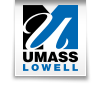 References: Chapter in a book
APA format
Created by Andrea Dottolo, Ph.D., Department of Psychology, University of Massachusetts, Lowell
1
Steps in this tutorial
1) State goals of this tutorial
2) Difference between a citation and a 	reference
3) Why we reference
4) Example of why we cite
5) Basic rules of references
6) Example of a reference
7) Explanations of components and formatting
Created by Andrea Dottolo, Ph.D., Department of Psychology, University of Massachusetts, Lowell
2
Goal
The goal of this tutorial is to show you how to correctly format an online source or website in your references section using APA style.
Created by Andrea Dottolo, Ph.D., Department of Psychology, University of Massachusetts, Lowell
3
What is a citation?  What is a reference?
You cite authorship in your text to indicate that you are using information taken from an outside source and to briefly identify that source.
References are a full notation of any authors and works you cite, and these go at the end of your paper.
Created by Andrea Dottolo, Ph.D., Department of Psychology, University of Massachusetts, Lowell
4
Objectives
By the end of this tutorial you should be able to 
Know what components of information are necessary for a reference of a journal article
Apply the basic rules of formatting references in APA style.
Created by Andrea Dottolo, Ph.D., Department of Psychology, University of Massachusetts, Lowell
5
When and why we cite?
There are two main purposes for citations in psychology
To show that you can support your statements with evidence
To show that you aren’t just stating what you have “heard” or “believe” or “everyone knows.”
To show that you have drawn this information from reputable sources.
To give proper credit for works that inform your own writing and ideas (failing to do so is academic dishonesty)
Created by Andrea Dottolo, Ph.D., Department of Psychology, University of Massachusetts, Lowell
6
Why support your statements with evidence?
Psychology writing differs from other types of writing, such as argumentative writing or rhetorical writing.
One way it differs is that it is not acceptable to make statements without backing those statements up with some citation of existing research.
Created by Andrea Dottolo, Ph.D., Department of Psychology, University of Massachusetts, Lowell
7
Example
In rhetorical writing it might be fine to make a statement such as:
Depression is an illness which affects millions of women in the United States.
In psychology writing a statement like this needs a citation to support it:
Depression in an illness which affects millions of women in the United States (Kessler et al., 1993).
Created by Andrea Dottolo, Ph.D., Department of Psychology, University of Massachusetts, Lowell
8
Why?
Knowledge in psychology comes from evidence, not on opinions.
Unless you cite a study supporting the statement, you are just stating an opinion.
You are claiming something is true, but not giving any evidence to support it.
You must give evidence that supports your statements.
This does not mean you will need zillions of citations.
You may cite a single study many times.
Created by Andrea Dottolo, Ph.D., Department of Psychology, University of Massachusetts, Lowell
9
Basic rules
Your reference list should appear at the end of your paper. 
It provides the information necessary for a reader to find any source you cite in your paper.
Each source you cite in the paper must appear in your reference list; AND each source in the reference list must be cited in your text. 
The in-text citation should generally correspond to the way it appears in the references (order of authors and year).
Created by Andrea Dottolo, Ph.D., Department of Psychology, University of Massachusetts, Lowell
10
Basic rules
Your references should begin on a new page separate from the text of the essay.  Label this page References centered at the top of the page in bold (do NOT underline, or use quotation marks for the title). 
Do NOT call this page a “Works Cited,” “Bibliography” or any other title.
Created by Andrea Dottolo, Ph.D., Department of Psychology, University of Massachusetts, Lowell
11
Basic rules
ALL of the text in your references should be double-spaced just like the rest of your paper.
Your reference page should be alphabetized by last name of the first author of each item.
All lines after the first line of each entry in
	your reference list should be indented one-	half inch from the left margin. This is called 	hanging indentation. This last bullet point 	contains a hanging indentation.
Created by Andrea Dottolo, Ph.D., Department of Psychology, University of Massachusetts, Lowell
12
Example
Here is how you would format a chapter from an edited book in your references:
Malloy, L. C., Mitchell, E., Block, S., Quas, J. A., & 	Goodman, G. S. (2007). Children's eyewitness 	memory: Balancing children's needs and 	defendants' rights when seeking the truth. In 	M. P. Toglia, J. Read, D. F. Ross, R. L. Lindsay 	(Eds.) , The handbook of eyewitness 	psychology, Vol I: Memory for events (pp. 545-	574). Mahwah, NJ: Lawrence Erlbaum.
Created by Andrea Dottolo, Ph.D., Department of Psychology, University of Massachusetts, Lowell
13
Notes on the example: Authors
Now let’s look at each part of the reference:
Malloy, L. C., Mitchell, E., Block, S., Quas, J. A., & Goodman, G. S. 	(2007). Children's eyewitness memory: Balancing 	children's needs and defendants' rights when seeking the 	truth. In M. P. Toglia, J. Read, D. F. Ross, R. L. Lindsay (Eds.), 	The handbook of eyewitness psychology, Vol I: Memory for 	events (pp. 545-574). Mahwah, NJ: Lawrence Erlbaum. 
The authors’ names of the chapter appears last name, followed by a comma, and the author’s first and middle initials, NOT their full first name.
If there are multiple authors, the names are separated by an ampersand (&), NOT the word “and.”
Created by Andrea Dottolo, Ph.D., Department of Psychology, University of Massachusetts, Lowell
14
Notes on the example: Year
Malloy, L. C., Mitchell, E., Block, S., Quas, J. A., & Goodman, G. S. 	(2007). Children's eyewitness memory: Balancing 	children's needs and defendants' rights when seeking the 	truth. In M. P. Toglia, J. Read, D. F. Ross, R. L. Lindsay (Eds.), 	The handbook of eyewitness psychology, Vol I: Memory for 	events (pp. 545-574). Mahwah, NJ: Lawrence Erlbaum. 
The year of publication of the article appears after the authors of the chapter in parentheses, followed by a period.
The volume or edition numbers, or page numbers do NOT appear here.
Created by Andrea Dottolo, Ph.D., Department of Psychology, University of Massachusetts, Lowell
15
Notes on the example: Chapter title
Malloy, L. C., Mitchell, E., Block, S., Quas, J. A., & Goodman, G. S. 	(2007). Children's eyewitness memory: Balancing 	children's needs and defendants' rights when seeking the 	truth. In M. P. Toglia, J. Read, D. F. Ross, R. L. Lindsay (Eds.), 	The handbook of eyewitness psychology, Vol I: Memory for 	events (pp. 545-574). Mahwah, NJ: Lawrence Erlbaum.
The title of the chapter appears after the year.
The title is in sentence form, which means it “reads” like a sentence, with a period at the end.  
The first letter of the first word is capitalized, and the rest of the title is NOT capitalized UNLESS:
There is a colon in the title (which there often is), and then the first letter of the word after the title is capitalized
The title includes proper nouns, or the special words we use to refer to people, places, or organizations.  For example, Asian, American, England, Ford, McDonalds, and January are all capitalized.
Created by Andrea Dottolo, Ph.D., Department of Psychology, University of Massachusetts, Lowell
16
Notes on the example: Editors
Malloy, L. C., Mitchell, E., Block, S., Quas, J. A., & Goodman, G. S. 	(2007). Children's eyewitness memory: Balancing 	children's needs and defendants' rights when seeking the 	truth. In M. P. Toglia, J. Read, D. F. Ross, R. L. Lindsay (Eds.), 	The handbook of eyewitness psychology, Vol I: Memory for 	events (pp. 545-574). Mahwah, NJ: Lawrence Erlbaum.
The editors of the book appears after the chapter title.
Here, the first and middle initials appear before each last name, separated by commas.
The abbreviation for editors “Eds.” appears in parentheses, with a period,  followed by a comma.
There is no comma before (Eds.).
Created by Andrea Dottolo, Ph.D., Department of Psychology, University of Massachusetts, Lowell
17
Notes on the example: Book title
Malloy, L. C., Mitchell, E., Block, S., Quas, J. A., & Goodman, G. S. 	(2007). Children's eyewitness memory: Balancing 	children's needs and defendants' rights when seeking the 	truth. In M. P. Toglia, J. Read, D. F. Ross, R. L. Lindsay (Eds.), 	The handbook of eyewitness psychology, Vol I: Memory for 	events (pp. 545-574). Mahwah, NJ: Lawrence Erlbaum.
The title of the book appears after the editors’ names in italics.
The title is in sentence form, which means it “reads” like a sentence, with a period at the end.  
The first letter of the first word is capitalized, and the rest of the title is NOT capitalized UNLESS:
There is a colon in the title (which there often is), and then the first letter of the word after the title is capitalized
The title includes proper nouns, or the special words we use to refer to people, places, or organizations.  For example, Asian, American, England, Ford, McDonalds, and January are all capitalized.
Created by Andrea Dottolo, Ph.D., Department of Psychology, University of Massachusetts, Lowell
18
Notes on the example: Chapter pages
Malloy, L. C., Mitchell, E., Block, S., Quas, J. A., & Goodman, G. S. 	(2007). Children's eyewitness memory: Balancing 	children's needs and defendants' rights when seeking the 	truth. In M. P. Toglia, J. Read, D. F. Ross, R. L. Lindsay (Eds.), 	The handbook of eyewitness psychology, Vol I: Memory for 	events (pp. 545-574). Mahwah, NJ: Lawrence Erlbaum.
The first and last page numbers of the chapter appear after the title of the book in parentheses, followed by a period.
The abbreviation pp. is used to indicate “pages.”  Do NOT use “pgs.” or any other phrase.  Do not omit the pp. before the numbers.
Created by Andrea Dottolo, Ph.D., Department of Psychology, University of Massachusetts, Lowell
19
Notes on the example: Publisher
Malloy, L. C., Mitchell, E., Block, S., Quas, J. A., & Goodman, G. S. 	(2007). Children's eyewitness memory: Balancing 	children's needs and defendants' rights when seeking the 	truth. In M. P. Toglia, J. Read, D. F. Ross, R. L. Lindsay (Eds.), 	The handbook of eyewitness psychology, Vol I: Memory for 	events (pp. 545-574). Mahwah, NJ: Lawrence Erlbaum.
The city and state of the publisher appear after the book title, followed by a colon.
The name of the publisher appears after the colon.
This information can be found on the copyright page of the book, in the first few pages.
Created by Andrea Dottolo, Ph.D., Department of Psychology, University of Massachusetts, Lowell
20
More examples
Asplund, J. (1972). On the concept of value relevance. In J. 	Israel & H. Tajfel (Eds.), The context of social 	psychology: A critical assessment (pp. 267-278). 	London: Academic Press. 


Remember your references are double-spaced, just like the rest of your paper!
Created by Andrea Dottolo, Ph.D., Department of Psychology, University of Massachusetts, Lowell
21
More examples
Deaux, K., Stewart, A.J. (2001). Framing gendered 	identities.  In R. K. Unger (Ed.), Handbook of the 	Psychology of Women and Gender (pp. 84-97).  	New York:  Jon Wiley & Sons, Inc.
Created by Andrea Dottolo, Ph.D., Department of Psychology, University of Massachusetts, Lowell
22
Conclusion
This concludes this tutorial on referencing a chapter in a book in APA format.
Related topics include referencing:
Journal articles
Entire books
Government documents (CDC and NIH)
Online sources
Created by Andrea Dottolo, Ph.D., Department of Psychology, University of Massachusetts, Lowell
23